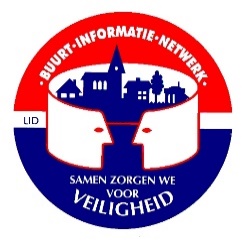 Jaarvergadering 2016 van het B.I.N. LIEZEBOS
Thema:    Zich Veilig voelen door Preventie
Programma
 
19.h00 Woordje van de heer burgemeester de heer  Baert.
Opname van politieke vluchtelingen in onze gemeente
 
19h15  B.I.N. werking : Analyse van de meldingen, resultaten van de bevragingvan ons BIN     Bijdrage van de coördinator
19h25   Criminaliteit in onze regio
Bijdrage door de Hoofd inspecteur Rudi Van Roost politiezone bhk       
19h 45 BE Alert alarmering bij een noodsituatie
                    Bijdrage van de coördinator
20h05 Invloed van de fysieke omgeving op de woninginbraken				 Bijdrage van de coördinator  

20h 25 Camerabewaking: wetgeving							 Bijdrage door de Hoofd inspecteur Rudi Van Roost politiezone bhk 
20h35 Vragen en suggesties
Derde jaarvergadering BIN LIEZEBOS maart 2016
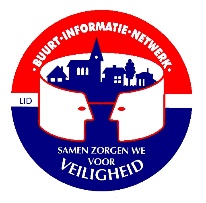 Buurt Informatie Netwerk  LIEZEBOS
Inhoud van de presentatie 
    BIN LIEZEBOS



Meldingen in het BIN

Resultaten van de bevraging over de werking van het BIN

Vragen
jaarvergadering 2016 BIN LIEZEBOS
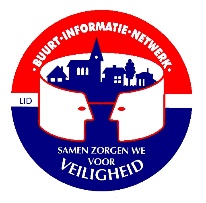 Buurt Informatie Netwerk  LIEZEBOS
BIN LIEZEBOS



Meldingen in het BIN 2015
jaarvergadering 2016 BIN LIEZEBOS
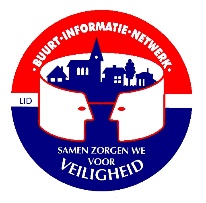 Buurt Informatie Netwerk  LIEZEBOS
Jaarvergadering BIN LIEZEBOS 2016
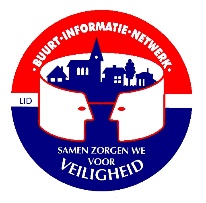 Buurt Informatie Netwerk  LIEZEBOS
Jaarvergadering BIN LIEZEBOS 2016
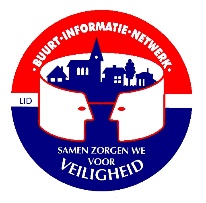 Buurt Informatie Netwerk  LIEZEBOS
Jaarvergadering BIN LIEZEBOS 2016
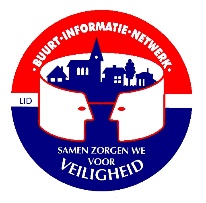 Buurt Informatie Netwerk  LIEZEBOS
Jaarvergadering BIN LIEZEBOS 2016
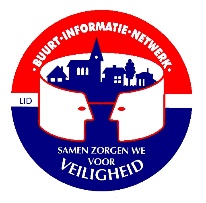 Buurt Informatie Netwerk  LIEZEBOS
Inhoud van de presentatie 
    BIN LIEZEBOS



Resultaten van de bevraging over de werking van het BIN
jaarvergadering 2016 BIN LIEZEBOS
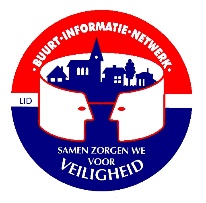 Buurt Informatie Netwerk  LIEZEBOS
Resultaten van de bevraging van het BIN 2016
Jaarvergadering BIN LIEZEBOS 2016
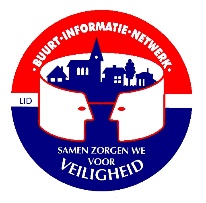 Buurt Informatie Netwerk  LIEZEBOS
Resultaten van de bevraging van het BIN 2016
Jaarvergadering BIN LIEZEBOS 2016
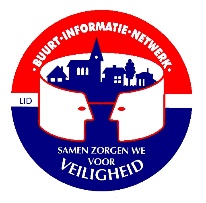 Buurt Informatie Netwerk  LIEZEBOS
Resultaten van de bevraging van het BIN 2016
Jaarvergadering BIN LIEZEBOS 2016
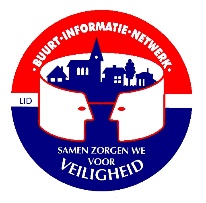 Buurt Informatie Netwerk  LIEZEBOS
Resultaten van de bevraging van het BIN 2016
Jaarvergadering BIN LIEZEBOS 2016
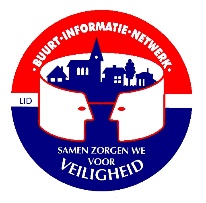 Buurt Informatie Netwerk  LIEZEBOS
Resultaten van de bevraging van het BIN 2016
Jaarvergadering BIN LIEZEBOS 2016
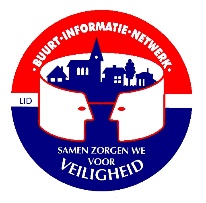 Buurt Informatie Netwerk  LIEZEBOS
Resultaten van de bevraging van het BIN 2016
Jaarvergadering BIN LIEZEBOS 2016
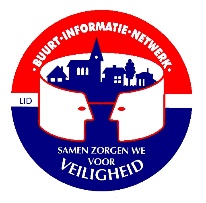 Buurt Informatie Netwerk  LIEZEBOS
Resultaten van de bevraging van het BIN 2016
Jaarvergadering BIN LIEZEBOS 2016
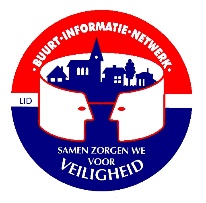 Buurt Informatie Netwerk  LIEZEBOS
Resultaten van de bevraging van het BIN 2016
Jaarvergadering BIN LIEZEBOS 2016
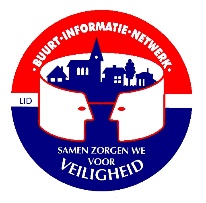 Buurt Informatie Netwerk  LIEZEBOS
Resultaten van de bevraging van het BIN 2016
Jaarvergadering BIN LIEZEBOS 2016
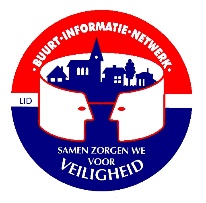 Buurt Informatie Netwerk  LIEZEBOS
Resultaten van de bevraging van het BIN 2016
Jaarvergadering BIN LIEZEBOS 2016
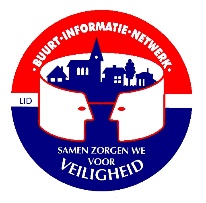 Buurt Informatie Netwerk  LIEZEBOS
Resultaten van de bevraging van het BIN  2013-2016
jaarvergadering 2016 BIN LIEZEBOS
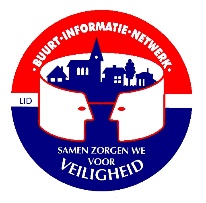 Buurt Informatie Netwerk  LIEZEBOS
Resultaten van de bevraging van het BIN  2013-2016
jaarvergadering 2016 BIN LIEZEBOS
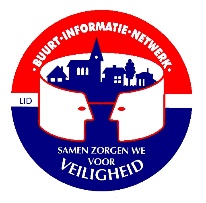 Buurt Informatie Netwerk  LIEZEBOS
Resultaten van de bevraging van het BIN  2013-2016
jaarvergadering 2016 BIN LIEZEBOS
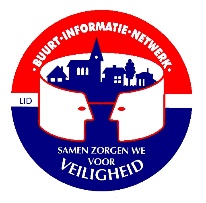 Buurt Informatie Netwerk  LIEZEBOS
Resultaten van de bevraging van het BIN  2013-2016
jaarvergadering 2016 BIN LIEZEBOS
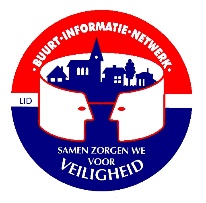 Buurt Informatie Netwerk  LIEZEBOS
Resultaten van de bevraging van het BIN  2013-2016
jaarvergadering 2016 BIN LIEZEBOS
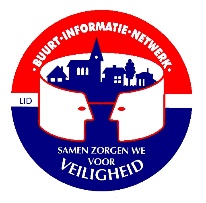 Buurt Informatie Netwerk  LIEZEBOS
Inhoud van de presentatie 
    BIN LIEZEBOS



Vragen
jaarvergadering 2016 BIN LIEZEBOS
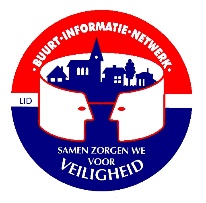 Buurt Informatie Netwerk  LIEZEBOS
Jaar vergadering 2016
    BIN LIEZEBOS
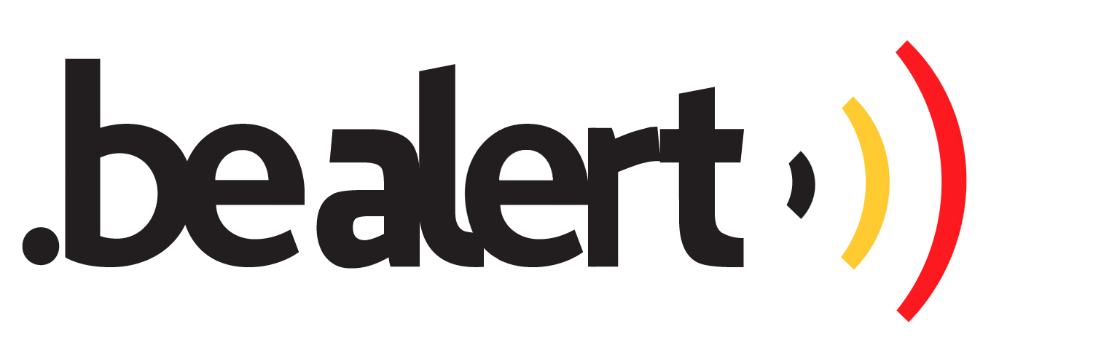 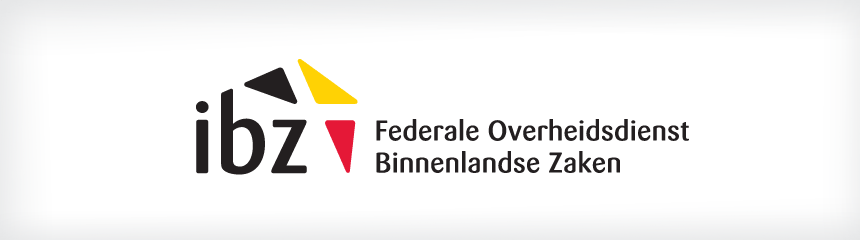 jaarvergadering 2016 BIN LIEZEBOS
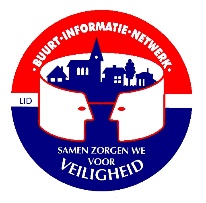 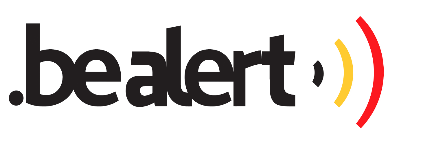 Buurt Informatie Netwerk  LIEZEBOS
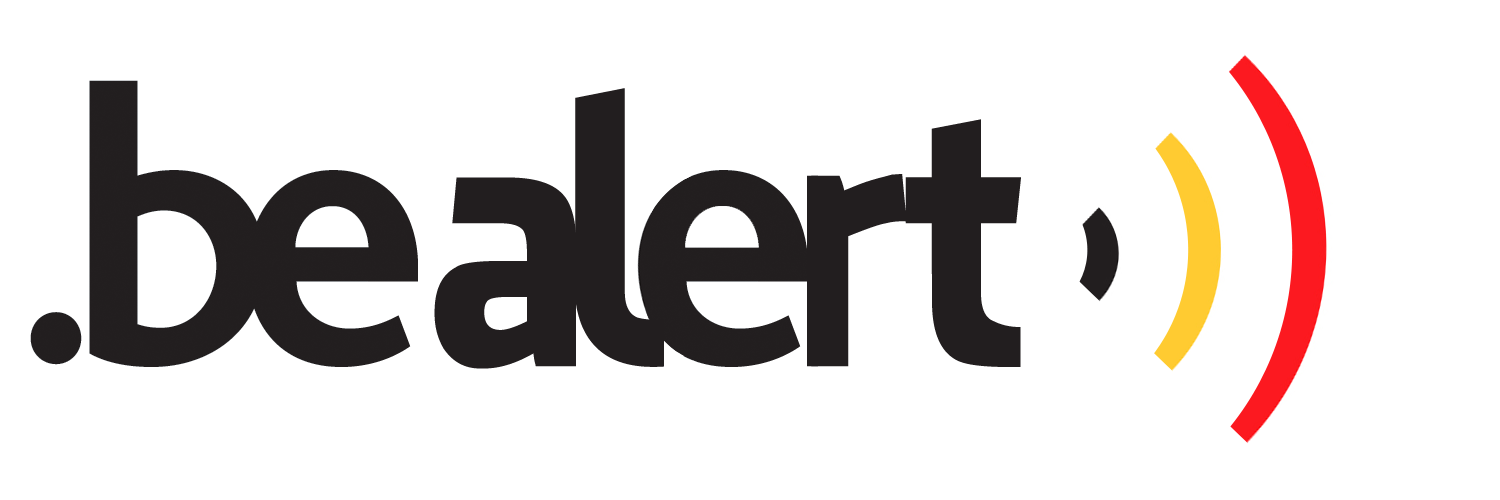 Be-Alert: alarmering bij een noodsituatie 
Alarmering bevolking : crisisbeheer
BE-Alert is een nieuwe alarmeringstool dat ertoe strekt de bevolking die rechtstreeks betrokken is bij een noodsituatie sneller en duidelijker te verwittigen en zo goed mogelijk te informeren. Het Crisiscentrum van de federale overheid hoopt in het najaar BE-Alert volledig te implementeren.
jaarvergadering 2016 BIN LIEZEBOS
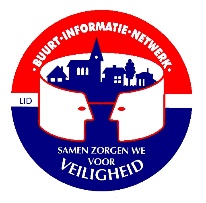 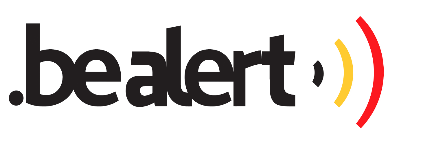 Buurt Informatie Netwerk  LIEZEBOS
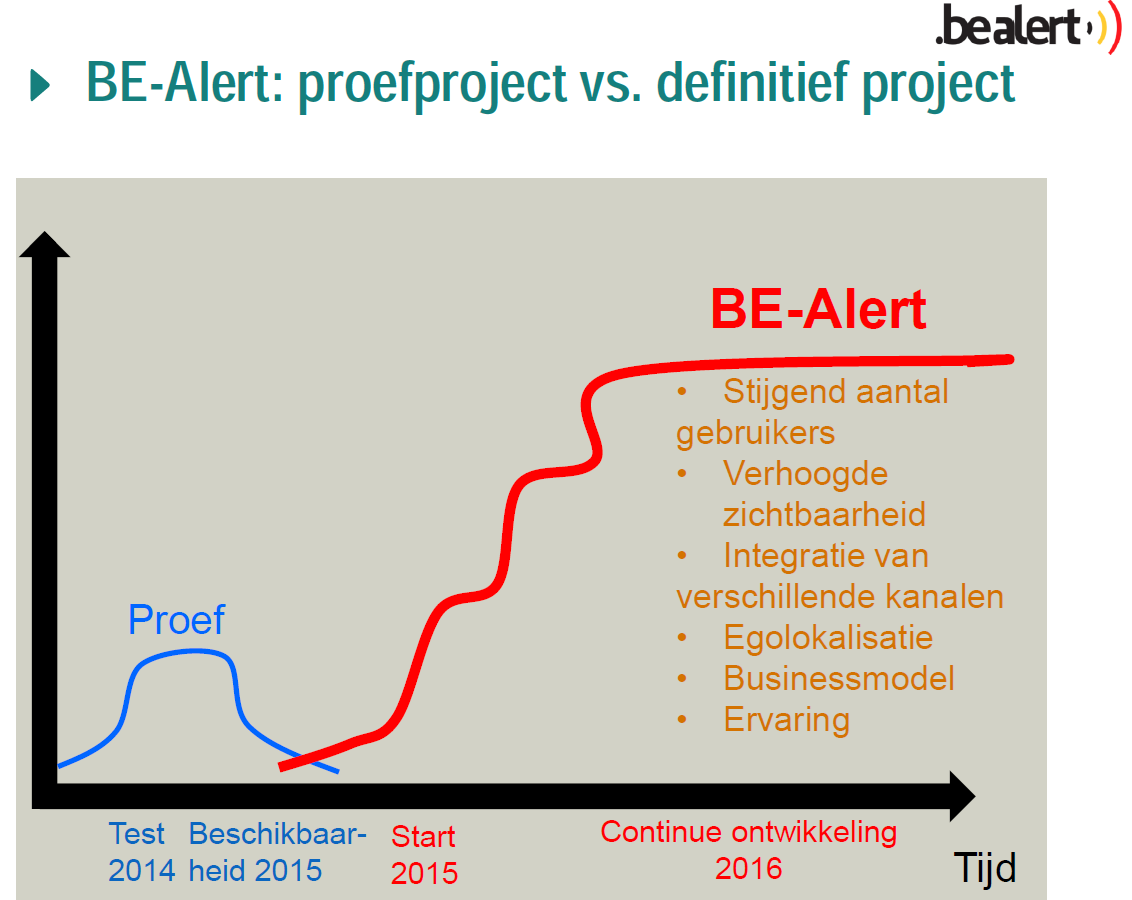 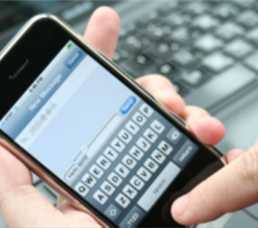 Alarmering via SMS bij een noodsituatie
Het Crisiscentrum van de Federale Overheidsdienst Binnenlandse Zaken werkt aan de modernisering van de alarmeringskanalen.
jaarvergadering 2016 BIN LIEZEBOS
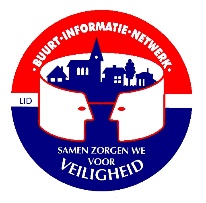 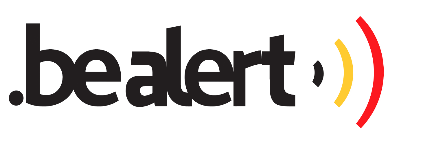 Buurt Informatie Netwerk  LIEZEBOS
Een geïnformeerd burger is er twee waard.
Zeg nooit : er zijn toch geen risico’s in mijn omgeving.
Natuurfenomen, grote industriële ongevallen, terroristische aanslagen..kunnen er toe leiden dat dat men betrokken raakt in een NOODSITUATIE.   
HET NUL RISICO BESTAAT HELAAS NIET
Hoe wordt u verwittigd?
Naargelang de noodsituatie, kan de overheid die instaat voor het crisisbeheer besluiten om een alarmeringsboodschap te sturen via de kanalen waarover zij beschikt. Om deze via BE-ALERT verzonden boodschappen te ontvangen, dient u zich op voorhand in te schrijven.
Via deze inschrijving, kunt u verwittigd worden via :•     spraakbericht op uw vaste of mobiele telefoon•     SMS op uw mobiele telefoon•     tekstboodschap via e-mail•     tekstboodschap via fax
jaarvergadering 2016 BIN LIEZEBOS
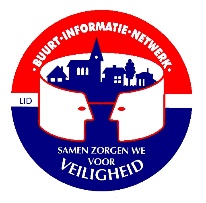 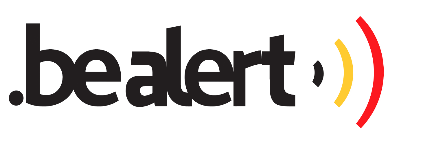 Buurt Informatie Netwerk  LIEZEBOS
Potentiële gevaarlijke actoren:
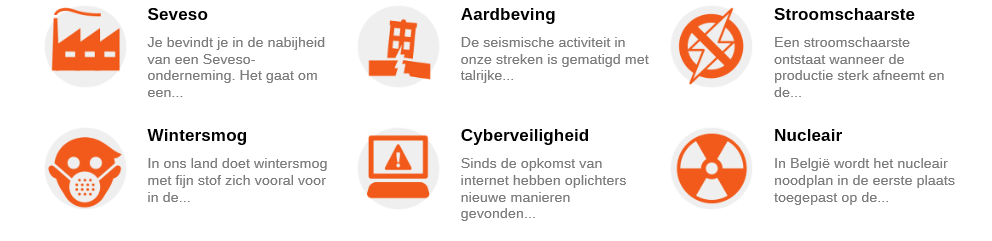 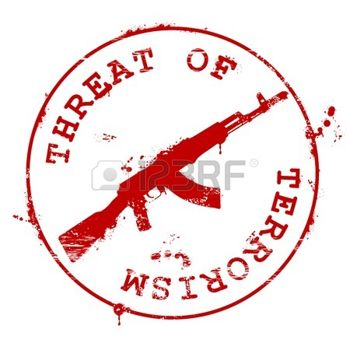 En recentelijk  helaas ook ….
jaarvergadering 2016 BIN LIEZEBOS
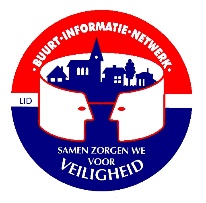 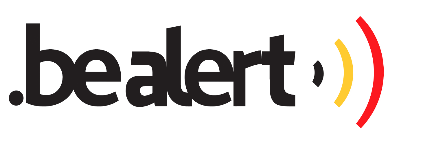 Buurt Informatie Netwerk  LIEZEBOS
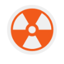 NUCLAIRE sector
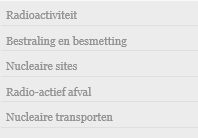 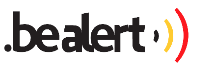 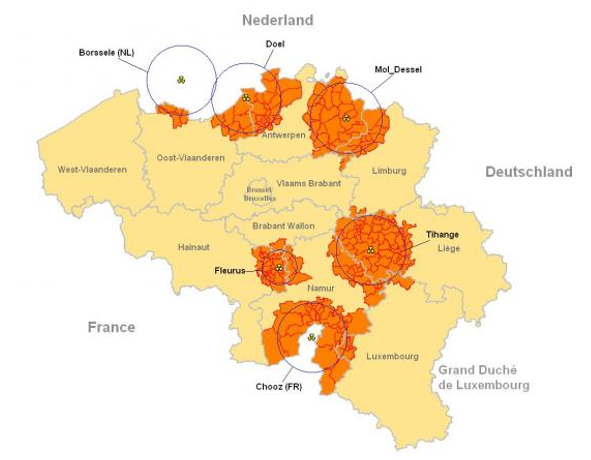 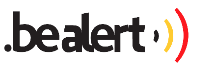 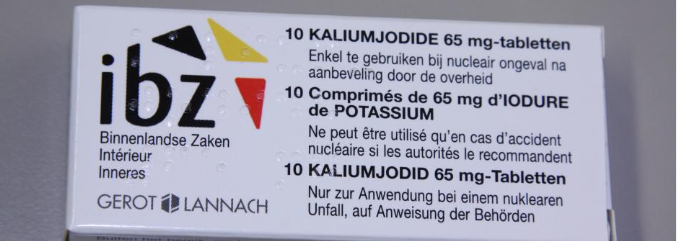 jaarvergadering 2016 BIN LIEZEBOS
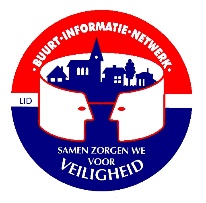 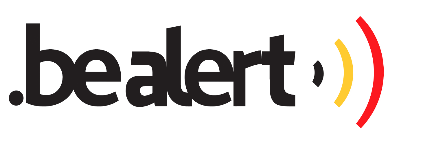 Buurt Informatie Netwerk  LIEZEBOS
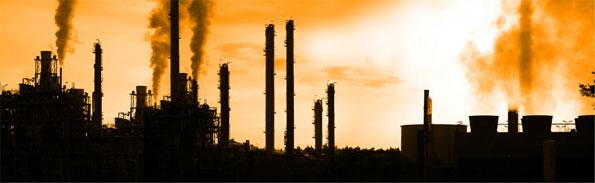 Seveso ondernemingen

Het gaat om bedrijven waar gevaarlijke stoffen geproduceerd, verwerkt of opgeslagen worden: raffinaderijen, (petro)chemische sites, bedrijven waar explosieven gemaakt worden enz.
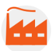 In België is elke risico onderneming onderworpen aan strikte reglementeringen ( Seveso normering)

Een ongeval in dergelijke “Seveso” bedrijven kan gevolgen hebben voor de omwonende bevolking en het milieu
jaarvergadering 2016 BIN LIEZEBOS
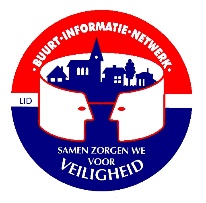 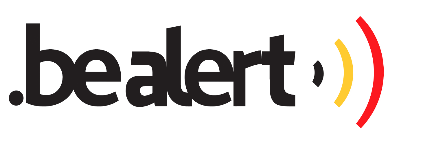 Buurt Informatie Netwerk  LIEZEBOS
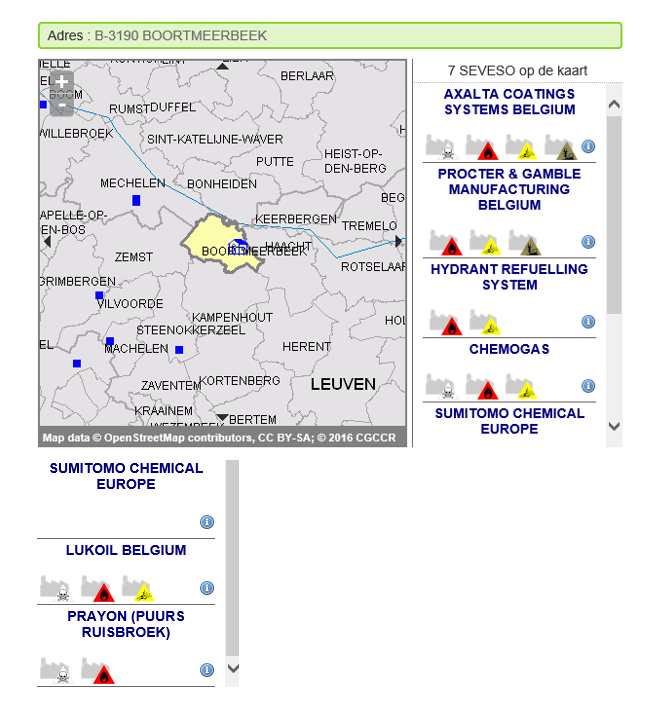 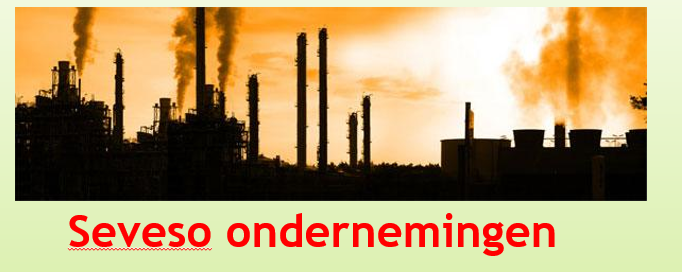 Seveso ondernemingen in onze buurt In onze buurt
jaarvergadering 2016 BIN LIEZEBOS
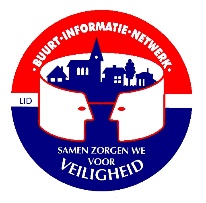 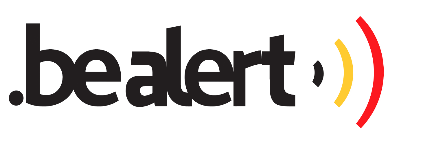 Buurt Informatie Netwerk  LIEZEBOS
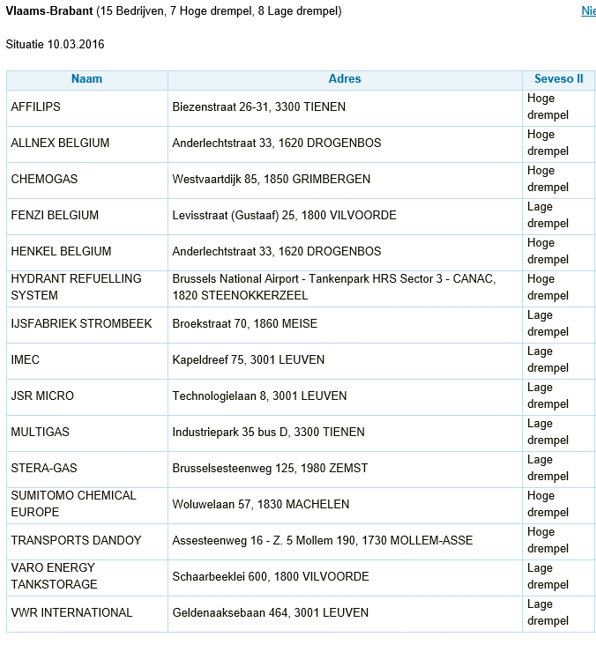 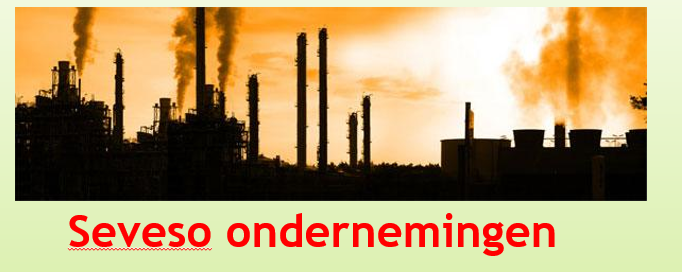 Seveso ondernemingen in onze buurt in onze provincie
jaarvergadering 2016 BIN LIEZEBOS
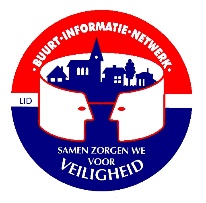 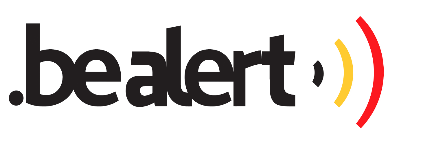 Buurt Informatie Netwerk  LIEZEBOS
http://be-alert.be/nl/
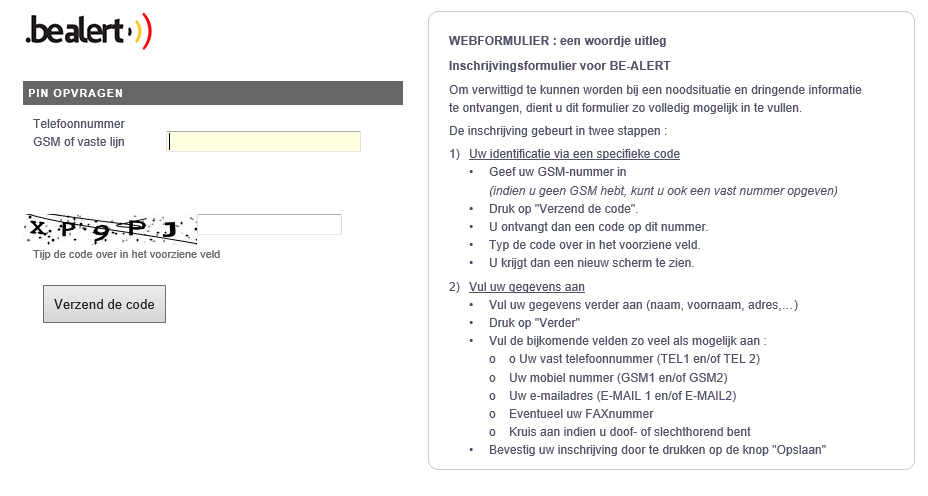 jaarvergadering 2016 BIN LIEZEBOS
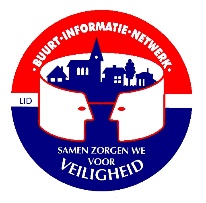 Buurt Informatie Netwerk  LIEZEBOS
Jaar vergadering 2016
    BIN LIEZEBOS



Vragen
jaarvergadering 2016 BIN LIEZEBOS
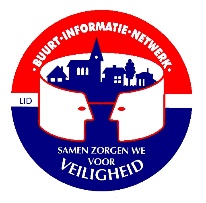 Buurt Informatie Netwerk  LIEZEBOS
BIN LIEZEBOS


Concept Preventie Door Omgevings Design (CPDOD) 

internationaal omschreven als:  (Prevention Through Environmental Design (CPTED) concept)
FYSIEKE OMGEVINGSKENMERKEN EN WONINGINBRAAK IN ENSCHEDE
Universiteit Twente
School of management and Governance
jaarvergadering 2016 BIN LIEZEBOS
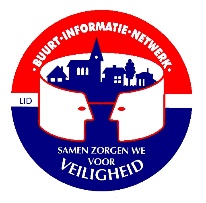 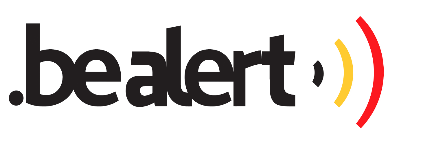 Buurt Informatie Netwerk  LIEZEBOS
In deze presentatie gaat het over  welke (in-)directe kenmerken uit de fysieke omgeving van invloed zijn op de kans op inbraak bij individuele woningen.
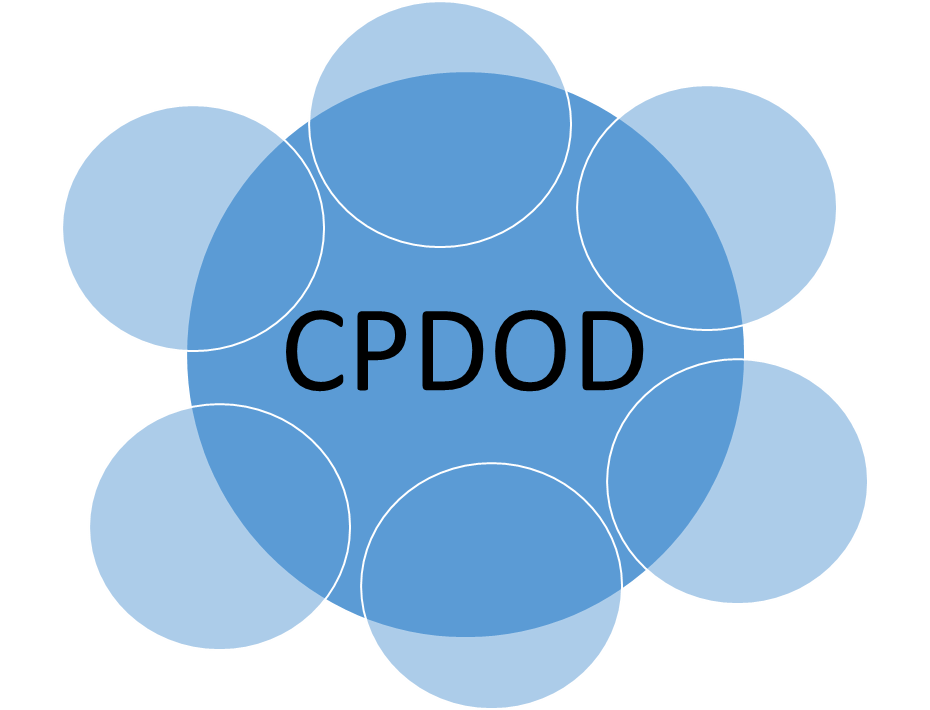 In toenemende mate is het besef gegroeid dat door aandacht te besteden aan de preventieve werking die van een omgeving kan uitgaan in relatie tot criminaliteit, een crimineel delict kan worden voorkomen.
(I)Territorialiteit
(VI)Funktionele omgeving
(II) toezicht
(III)Toegangkelijk heid
(V)Staat van de omgeveing
(IV)Bemoeilijken
 conflict
jaarvergadering 2016 BIN LIEZEBOS
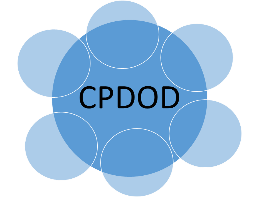 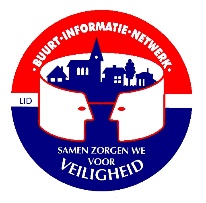 Buurt Informatie Netwerk  LIEZEBOS
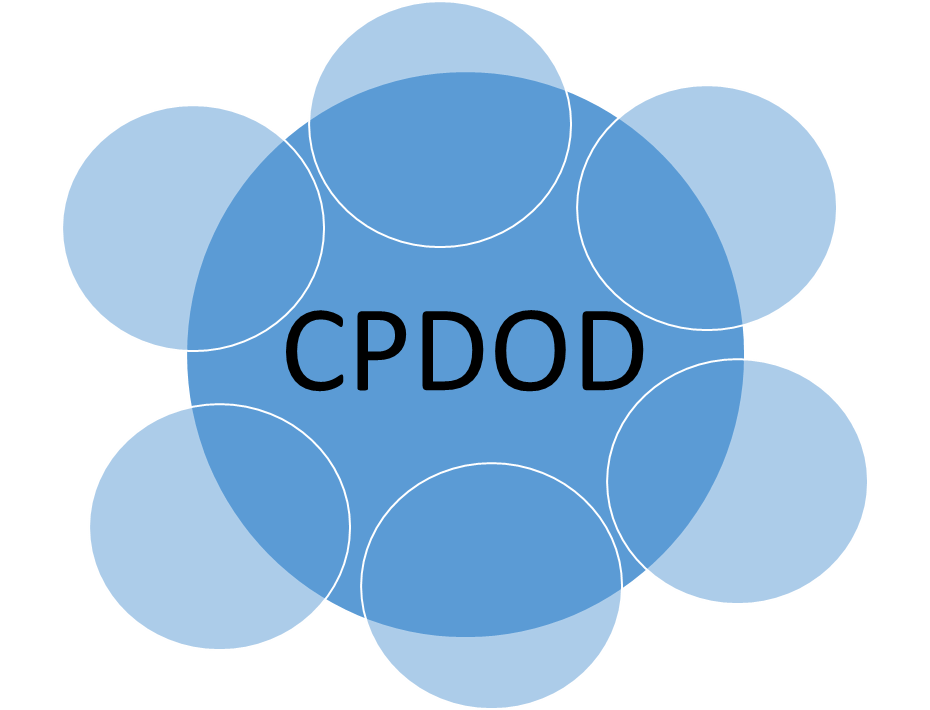 (I)Territorialiteit
(VI)Funktionele omgeving
(II) toezicht
(III)Toegangkelijk heid
(V)Staat van de omgeveing
(IV)Bemoeilijken
 conflict
jaarvergadering 2016 BIN LIEZEBOS
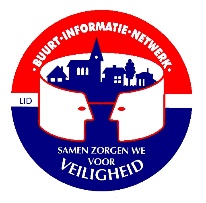 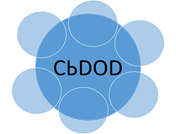 Buurt Informatie Netwerk  LIEZEBOS
(I)Territoriality:
 Het aspect territoriality richt zich op het versterken van het bewustzijn van de grenzen van een territorium
jaarvergadering 2016 BIN LIEZEBOS
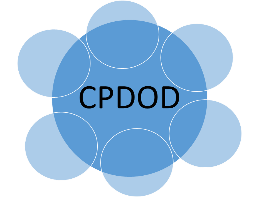 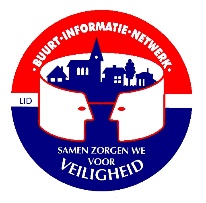 Buurt Informatie Netwerk  LIEZEBOS
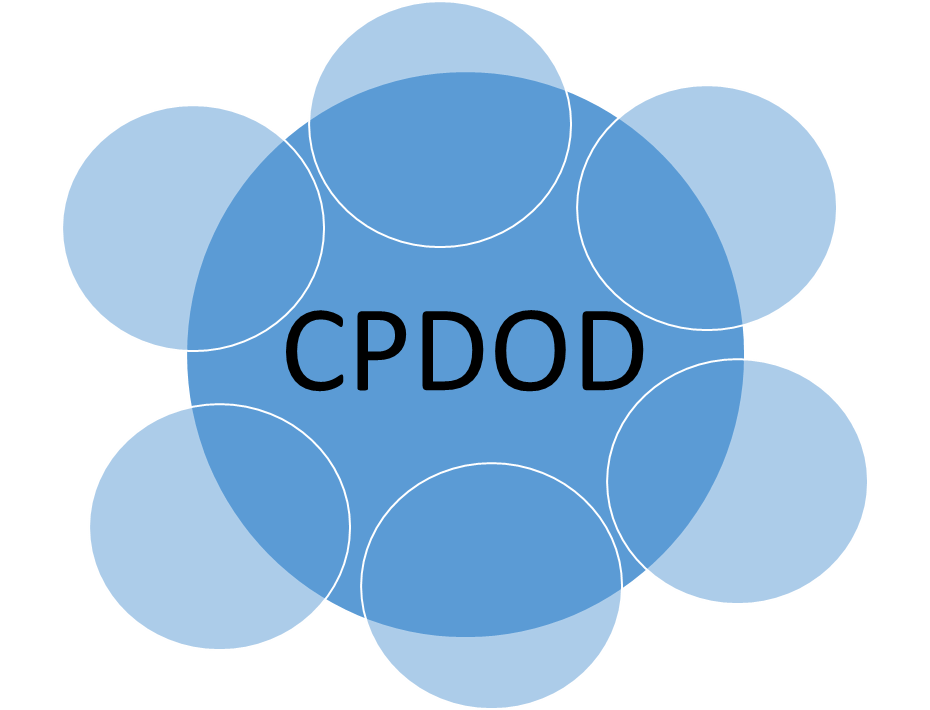 (I)Territorialiteit
(VI)Funktionele omgeving
(II) toezicht
(III)Toegangkelijk heid
(V)Staat van de omgeveing
(IV)Bemoeilijken
 conflict
jaarvergadering 2016 BIN LIEZEBOS
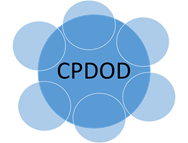 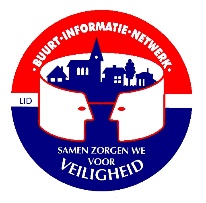 Buurt Informatie Netwerk  LIEZEBOS
(II)Toezicht:
 Het creëren van een omgeving waarin sprake is van ‘natuurlijke’ controle, met andere woorden
waarbij de vormgeving impliceert dat er sprake zou kunnen zijn van toezicht, reduceert de kans op
inbraak. De kans dat een potentiële dader dan een delict begaat is kleiner, omdat het risico van
detectie veel groter is.
jaarvergadering 2016 BIN LIEZEBOS
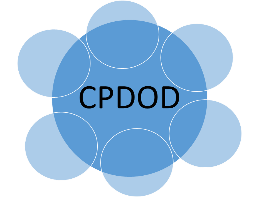 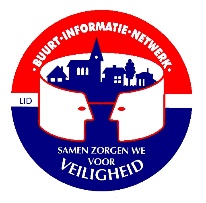 Buurt Informatie Netwerk  LIEZEBOS
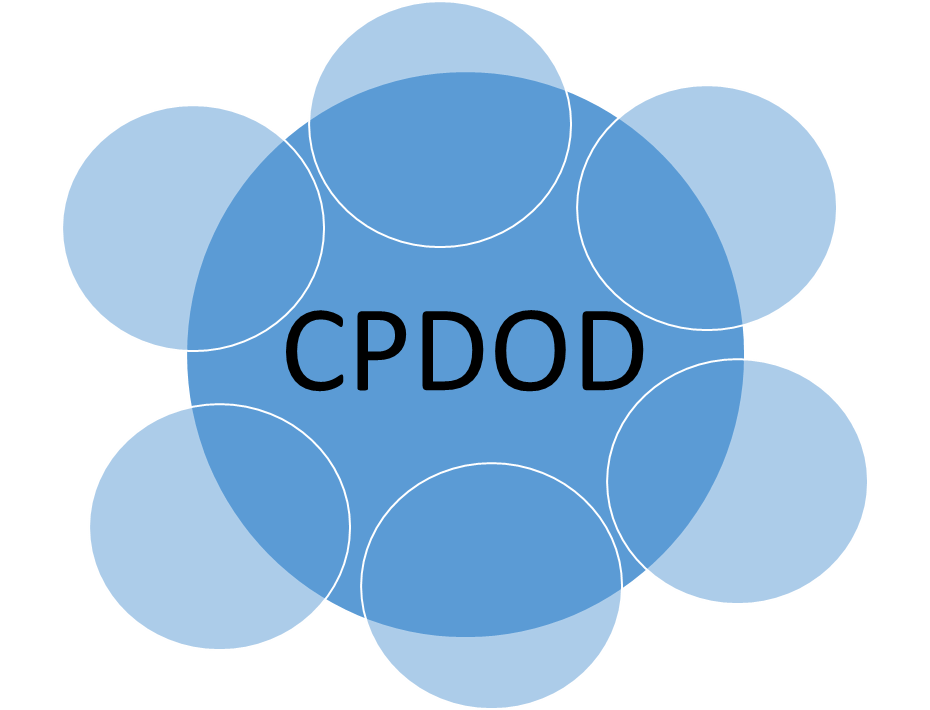 (I)Territorialiteit
(VI)Funktionele omgeving
(II) toezicht
(III)Toegangkelijk heid
(V)Staat van de omgeveing
(IV)Bemoeilijken
 conflict
jaarvergadering 2016 BIN LIEZEBOS
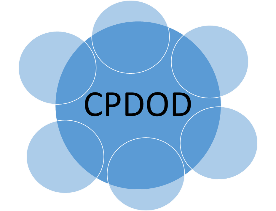 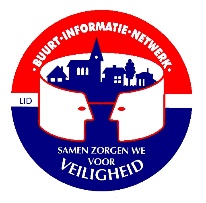 Buurt Informatie Netwerk  LIEZEBOS
(III)  Toegankelijkheid controle :  
In deze categorie draait het om het ontmoedigen van mensen om zichzelf toegang te verlenen tot
een bepaald gebied. Toegankelijkheid controle  richt zich op het reduceren van mogelijkheden om een potentieel doelwit te benaderen. De gedachte is dat als een potentiële dader niet de kans krijgt het object van interesse te benaderen, er ook geen delict kan plaatsvinden
jaarvergadering 2016 BIN LIEZEBOS
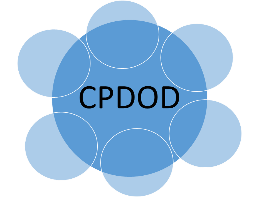 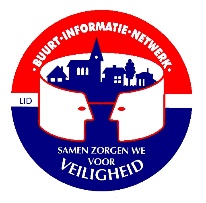 Buurt Informatie Netwerk  LIEZEBOS
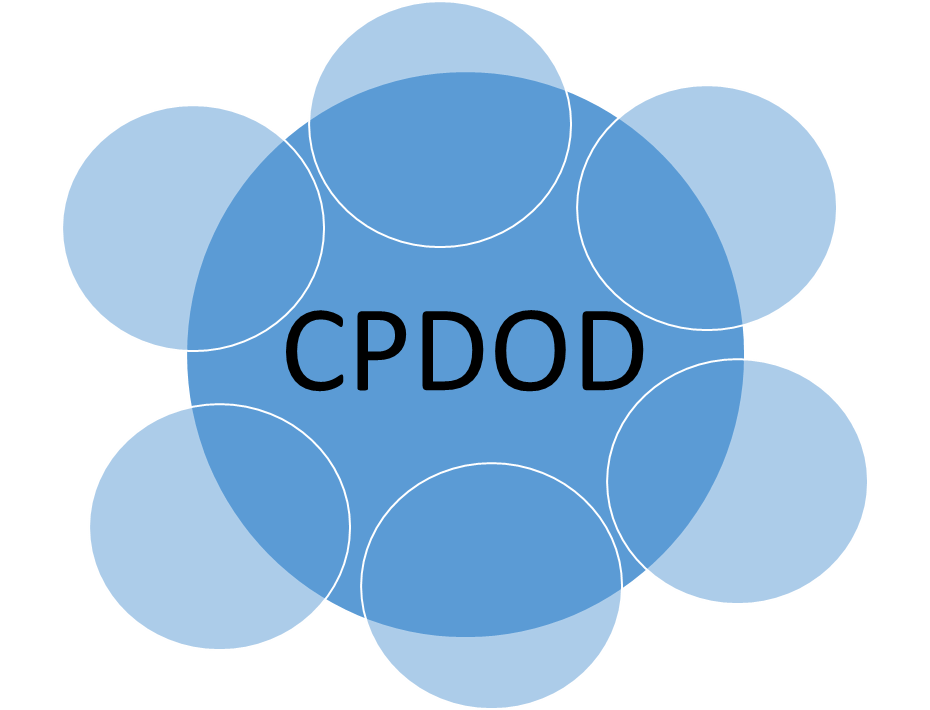 (I)Territorialiteit
(VI)Funktionele omgeving
(II) toezicht
(III)Toegangkelijk heid
(V)Staat van de omgeveing
(IV)Bemoeilijken
 conflict
jaarvergadering 2016 BIN LIEZEBOS
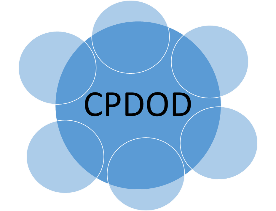 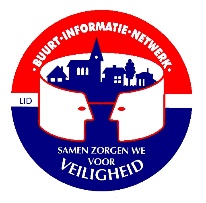 Buurt Informatie Netwerk  LIEZEBOS
(IV)Bemoeilijking van het delict : 
 Door de inspanning voor het begaan van een crimineel delict te verzwaren, wordt de kans erop gereduceerd. Target hardening richt zich kortgezegd op aspecten die het delict moeilijker maken om gepleegd te worden. Er kan bijvoorbeeld gedacht worden aan extra sloten op de deur en/of een inbraakalarm. Door de inspanning van een dader te vergroten om het object van interesse te verkrijgen, neemt de kans dat het bij een poging blijft toe
jaarvergadering 2016 BIN LIEZEBOS
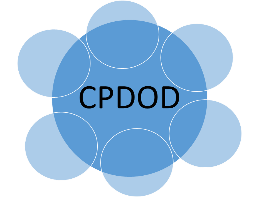 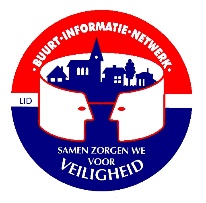 Buurt Informatie Netwerk  LIEZEBOS
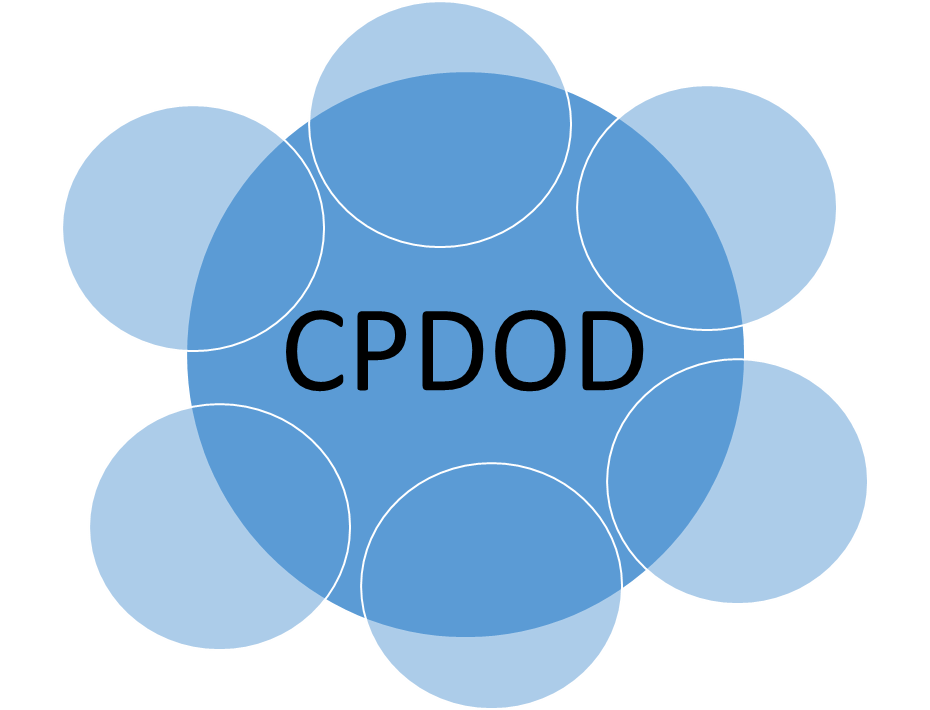 (I)Territorialiteit
(VI)Funktionele omgeving
(II) toezicht
(III)Toegangkelijk heid
(V)Staat van de omgeveing
(IV)Bemoeilijken
 conflict
jaarvergadering 2016 BIN LIEZEBOS
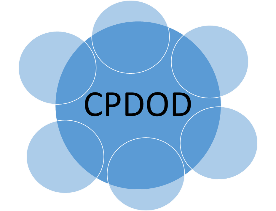 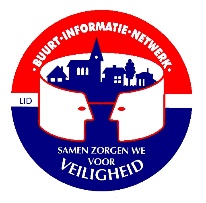 Buurt Informatie Netwerk  LIEZEBOS
(V)  Staat van fysieke omgeving   
Een omgeving die met enige regelmatig onderhouden wordt en waar aandacht wordt geschonken
aan de staat van de fysieke omgeving, straalt een positief beeld uit naar zowel de gebruikers van die omgeving, alsmede buitenstaanders. Indien met deze elementen rekening wordt gehouden,
resulteert dit in een daling van de criminaliteit.
jaarvergadering 2016 BIN LIEZEBOS
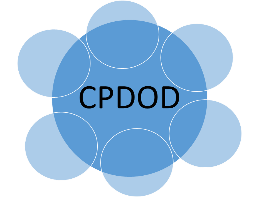 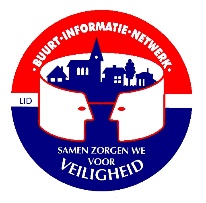 Buurt Informatie Netwerk  LIEZEBOS
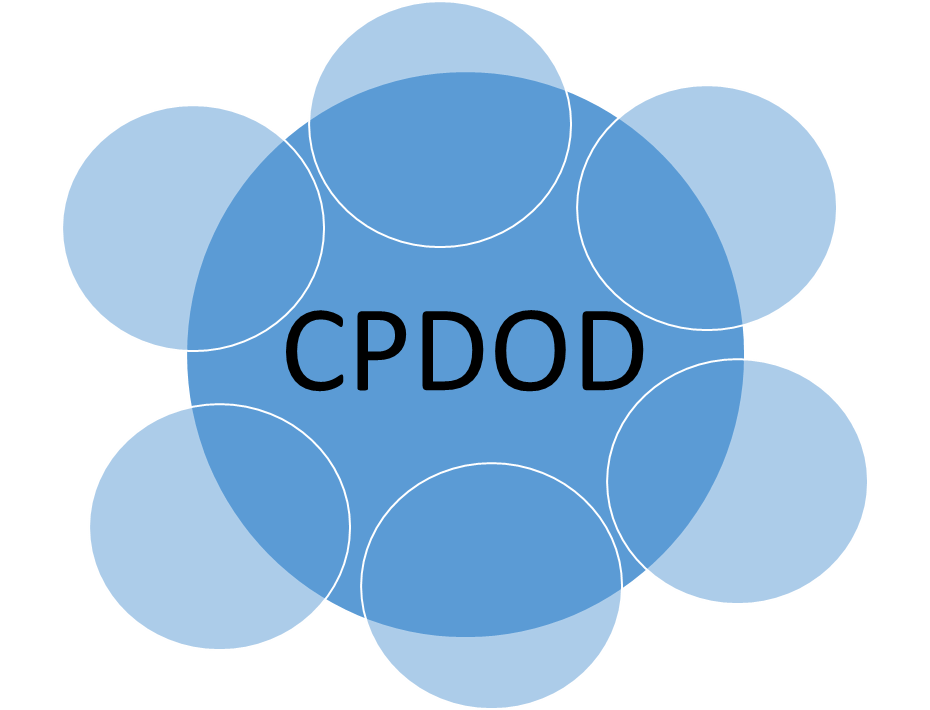 (I)Territorialiteit
(VI)Funktionele omgeving
(II) toezicht
(III)Toegangkelijk heid
(V)Staat van de omgeveing
(IV)Bemoeilijken
 conflict
jaarvergadering 2016 BIN LIEZEBOS
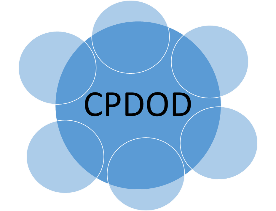 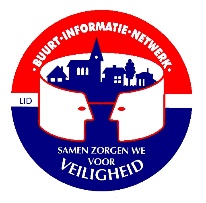 Buurt Informatie Netwerk  LIEZEBOS
(VI)  Functionele omgeving:  Bij dit aspect speelt het inrichten van- en een functie geven aan de omgeving een belangrijke rol. De omgeving dient op een dermate wijze gestructureerd te worden dat mensen zich gaan gedragen naar de beoogde functie van het gebied. Centraal staat hierbij het creëren van (sociale) activiteiten, waardoor meer mensen gebruiken zullen maken van het gebied.Door een toename van het activiteitenniveau op straat zijn immers meer ‘ogen op de straat gericht’, waardoor de kans op criminaliteit wordt gereduceerd
jaarvergadering 2016 BIN LIEZEBOS
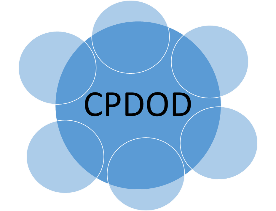 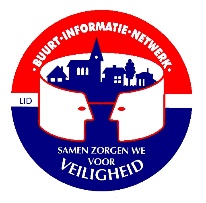 Buurt Informatie Netwerk  LIEZEBOS
SAMENVATTING
(I)Territoriality:
Huizen waarvan het territorium duidelijk is afgescheiden, ervaren relatief 
minder woninginbraken dan huizen waarvan de afscheiding van het territorium niet 
duidelijk zichtbaar is
(II)Toezicht:
Omgevingen waarbij er sprake is van een hoge mate van toezicht, hebben relatief minder te maken met woninginbraken dan buurten waarin de mate van toezicht laag is.
(III)  Toegankelijkheid controle :  
Huizen die minder goed toegankelijk zijn, ervaren relatief minder 
woninginbraken dan huizen waarvan de mate van toegankelijkheid hoog is.
jaarvergadering 2016 BIN LIEZEBOS
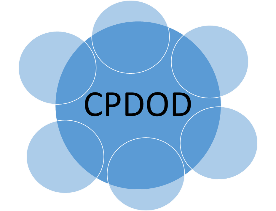 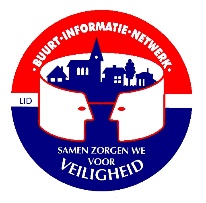 Buurt Informatie Netwerk  LIEZEBOS
SAMENVATTING
(V)  Staat van fysieke omgeving   
Huizen die goed worden onderhouden, ervaren relatief minder woninginbraken dan huizen waaraan weinig onderhoud plaatsvindt
Functionele omgeving:
Huizen in een omgeving met een diversiteit aan activiteiten, ervaren relatief minder woninginbraken dan huizen waarbij in de omgeving weinig tot geen diversiteit aan activiteiten waar te nemen is.
jaarvergadering 2016 BIN LIEZEBOS
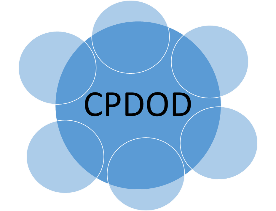 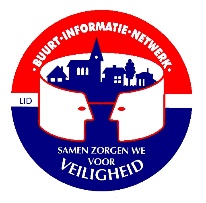 Buurt Informatie Netwerk  LIEZEBOS
Jaar vergadering 2016
    BIN LIEZEBOS



Vragen
jaarvergadering 2016 BIN LIEZEBOS